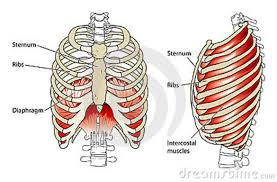 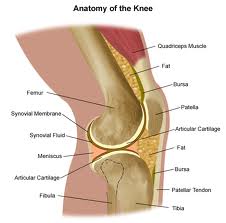 Types of Joints
And how they move
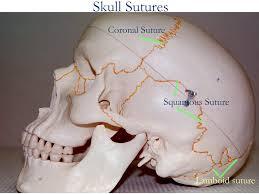 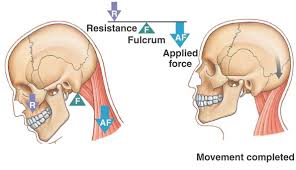 Joints
A joint is a junction between 2 or more bones.

They are a link
They can be direct 
or indirect
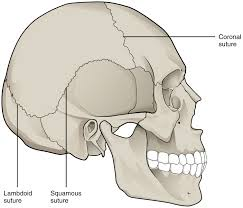 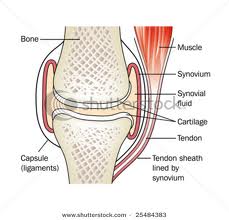 Rigid           or         flexible
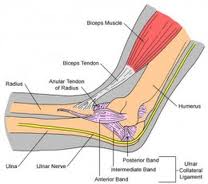 Complete        or            partial
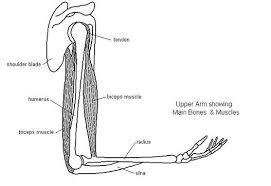 Generally all bones are non removable
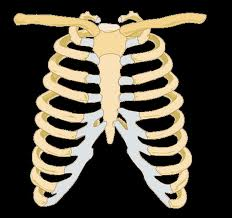 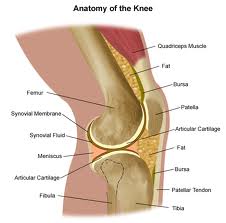 How much do they move?
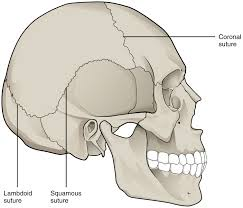 Fixed joint  they don’t move


Some joints only move a little these are
Partial joints
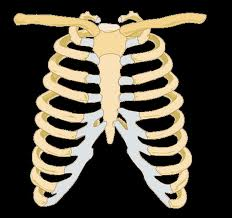 Some are completely moveable
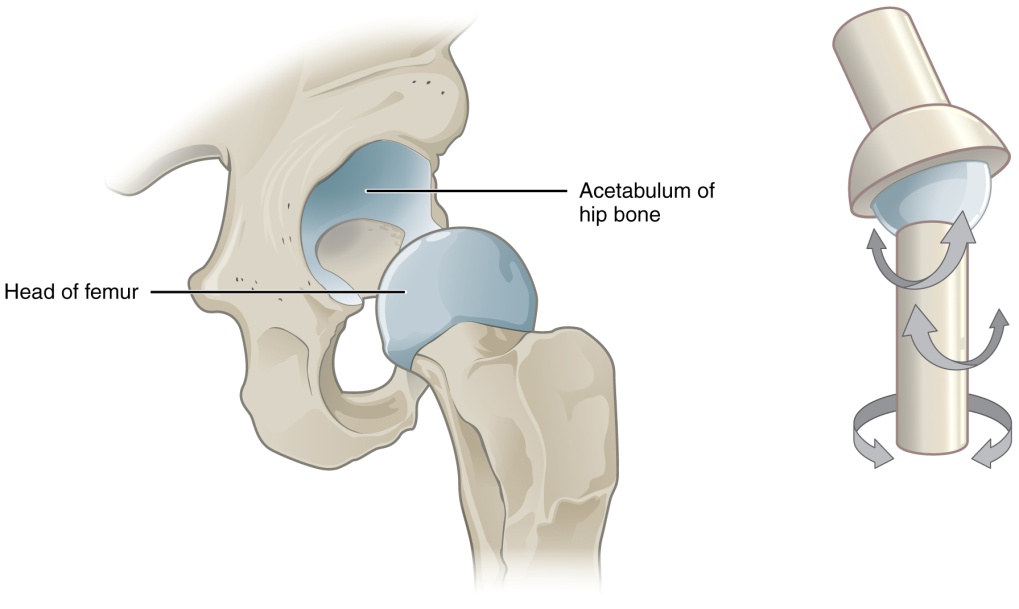 Sinovial joints
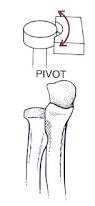 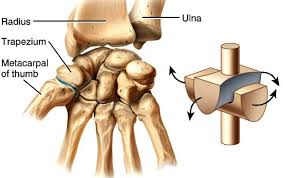 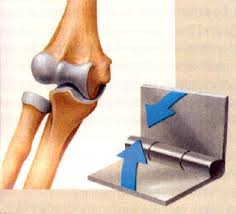 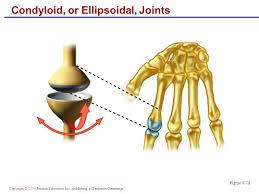 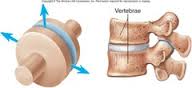 Sinovial Joints are also classified by how many directions they can move
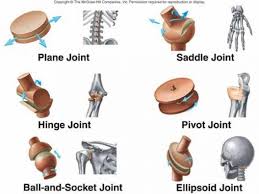 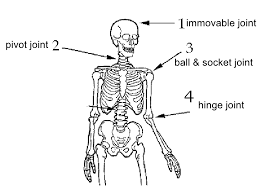 Hinge joint
Moves in 2 directions




Eg. Knee or elbow
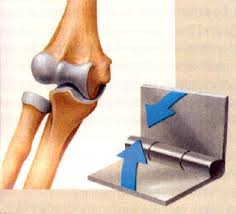 Ball and socket joint
Moves in all directions. It’s also called a universal joint
Eg. Hip or 
shoulder
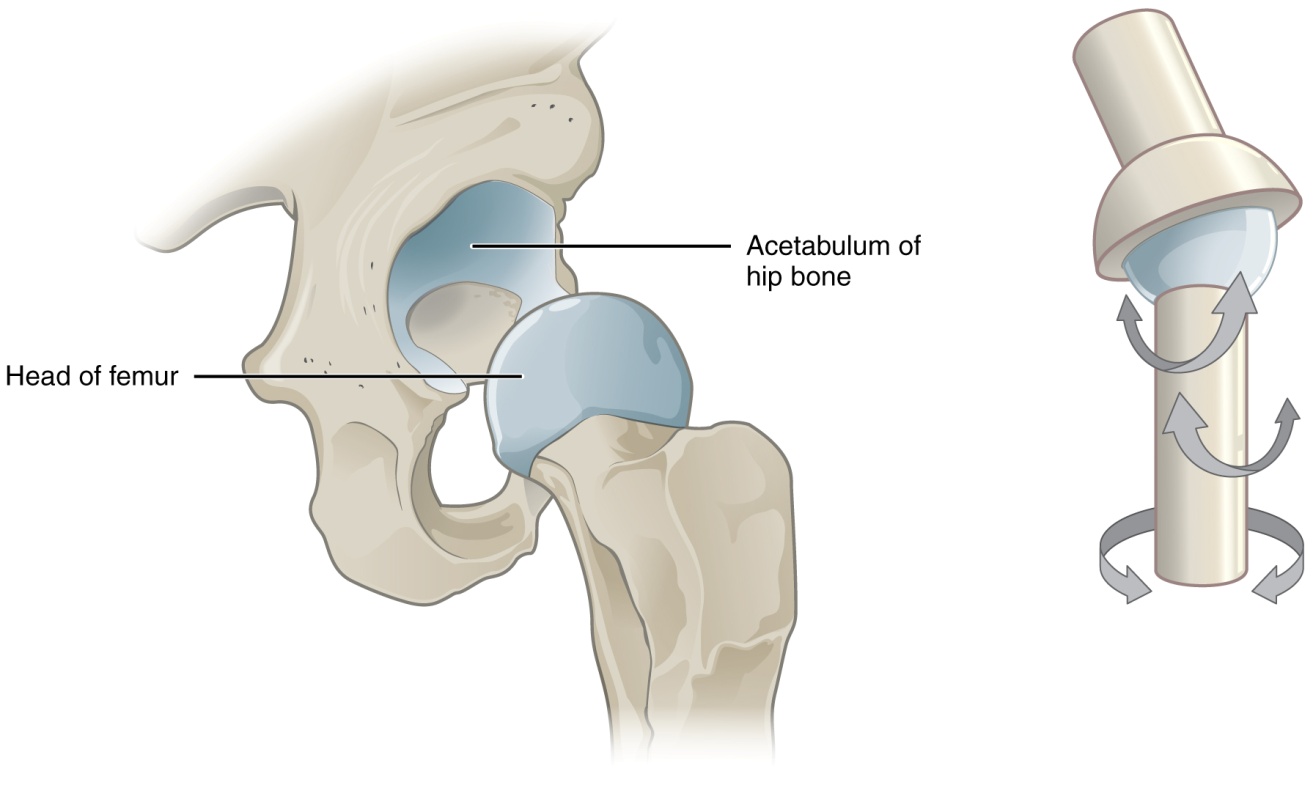 Pivot joint
Turns or an axis
Eg. radius or neck
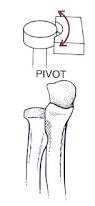 Saddle joints
Move  in an arc
forward and back as well as side to side
Eg. fingers
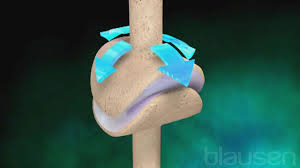 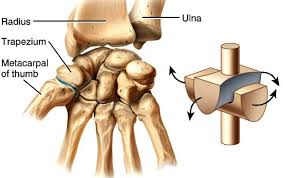 Gliding joints
Move on a flat plane 
Forward and back as well as side to side
Eg. between short bones in the wrist and ankle

Between vertebrae
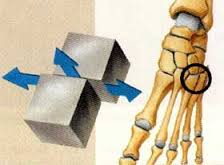 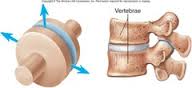 Ellipsoidal joints
Very flexible joints not quite as flexible as a ball and socket but almost


Between hand and fingers
Also found in your neck
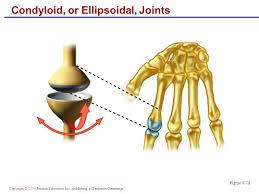 The relative of movement of the joint is also important
Muscles can only contract to move a joint. 
Another muscle moves it back.
Muscle work in antagonistic (opposite) pairs
Joints can flex or extend
Joints can abduct or adduct
Joints can rotate in two directions
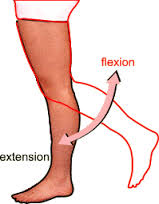 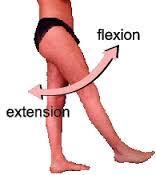 Flexion/Extension
When the angle at the joint gets smaller it’s flexion.
When the angle at the joint gets bigger it extension.
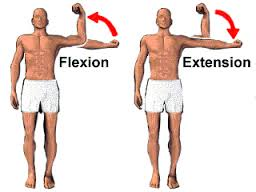 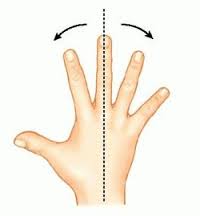 Abduction/ Adduction
When you move the limbs away from the midline you Abduct them (kidnap or steal away)
Bringing them close to the midline is Adduction.
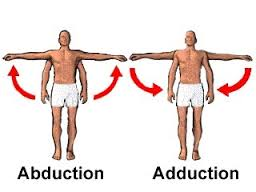 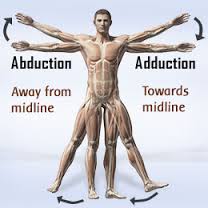 Rotation
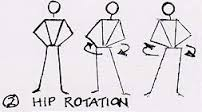 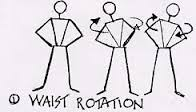 When the joints can turn on an axis left and right or up and down this is rotation
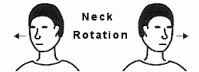 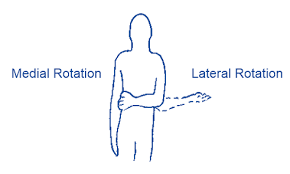 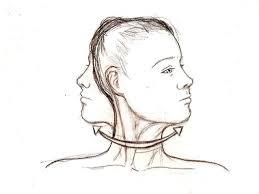 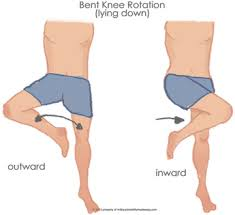 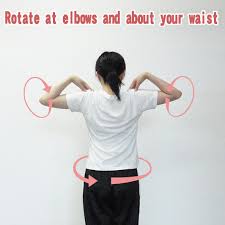 Universal joints
Your hips and shoulders are ball and socket joints. They can do all the movements.
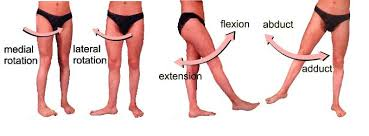